22esima Conferenza OrganizzativaConfediliziaTorino, 2 febbraio 2024Comunicare …perche’?
ALESSANDRA MASCELLARO
Consigliere Nazionale del Notariato con delega alla Comunicazione
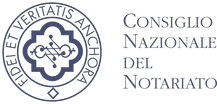 La notizia
Nell’era agricola (durata 5.000 anni) una notizia per raggiungere il destinatario impiegava mediamente 3-5 anni.

Nell’era industriale (durata 500 anni), la stessa notizia impiegava 10-15 giorni.

In quella post industriale (durata 30-50 anni), dai 50 ai 60 minuti.

In quella dell’informazione, cioè oggi che si è sviluppata negli ultimi 5 anni, impiega 20-30 secondi.
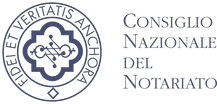 La comunicazione istituzionale
3
Riguarda l’Istituzione e pone al centro del messaggio la sua identità, i suoi valori, i suoi progetti.

Si tratta di comunicazione esterna indirizzata a gestire, sviluppare e migliorare la relazione delle Istituzioni con i cittadini, mediante modalità di interazione, opportunità di partecipazione e di accesso proprie dei processi di comunicazione tipici della rete internet.

Notariato e Confedilizia
Fare RETE  per costruire relazioni di valore
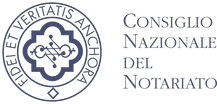 La comunicazione esterna
Creare consenso e un rapporto attivo fra Istituzione e società
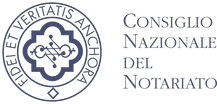 Delimitazione del campo della Comunicazione ( Teoria di Lasswell o delle 5W)
5
Who?
 Says what? 
 In what channel?
 To whom?
 With what effect?
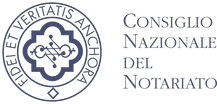 6
La guida «CASA E GIOVANI»I nostri eventi sul territorio:
Roma, 24 novembre 2022 - Presentazione a livello nazionale
Catanzaro, 8 febbraio 2023
Modena, 18 marzo 2023
Lecce, 31 marzo 2023
Genova 13 aprile 2023
Milano, 23 maggio 2023
Reggio Emilia, 26 maggio 2023
Torino, 12 settembre 2023
Forlì, 29 settembre 2023
Gorizia, 13 ottobre 2023
Catania, 19 ottobre 2023
Palermo 5 dicembre 2023
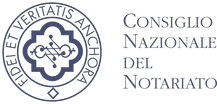 Podcast(Contenuti editoriali nativi digitali creati per l’ascolto)
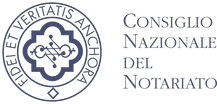 7
Gli ascoltatori di podcast raggiungono nel 2022 la quota del 36%, con una crescita significativa rispetto al 31% registrato nel 2021.
Il pubblico dei podcast rimane marcatamente giovane (43% di under 35), e molto concentrato tra i professionisti (11%).
Gli ascoltatori di podcast si confermano consumatori responsabili e ricettivi e mantengono la connotazione da “early adopter” (i primi ad adottare nuove tecnologie, preferenza per prodotti premium).
Lo smartphone si conferma dispositivo più usato per ascoltare podcast (72%).
La casa è sempre il luogo preferito di ascolto dei podcast (73%), anche se il suo peso relativo diminuisce rispetto al 2021 (81%). 
Seguono l’ascolto in macchina (28%), la fruizione sui mezzi di trasporto che è in aumento (22%) e l’ascolto in strada/camminando (21%).
La modalità di approccio ai podcast resta prevalentemente “pull”, con l’utente che decide di ascoltare dopo avere cercato in internet un argomento che lo interessava (34%). 
Il driver di scelta più forte, e in crescita, si conferma l’argomento del podcast (57%), mentre cala il peso relativo degli speaker (28%).
PODCAST «casa e giovani» Confedilizia e NotariatoUn modo per raccontare, per ascoltare, per costruire appartenenze
8
Progettazione
Pre produzione
produzione
pubblicazione
diffusione
L’episodio 1 è la presentazione dell’intera serie audio. 
Si tratta di una puntata il cui  scopo principale è quello di ingaggiare gli ascoltatori.
Argomento
Partner
Strumenti
Obiettivi
Pubblico
Sviluppo dei contenuti
Parte tecnica
Creazione di contenuti che lo promuovano con  utilizzo di tutti i canali di comunicazione.
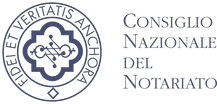 9
La DISCOVERABILITY dei podcast (Gli algoritmi di raccomandazione vs. il passaparola)
La Discoverability è la capacità di essere scoperti dal pubblico in ascolto.
Nessuno è ancora riuscito a trovare un modo per facilitare la scoperta di nuovi podcast. 
Per la natura del mezzo, il passaparola sembra attualmente più efficace dei sistemi di raccomandazione basati sugli algoritmi.
Una sola comunicazione non basta a stimolare l’interesse di molti. 
Sarà invece necessario, con il vostro supporto, 	presidiare tutti i canali e fare una 	comunicazione più intensa e mirata del solito.
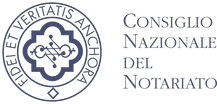 GRAZIE a tutti
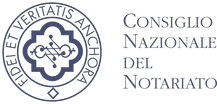